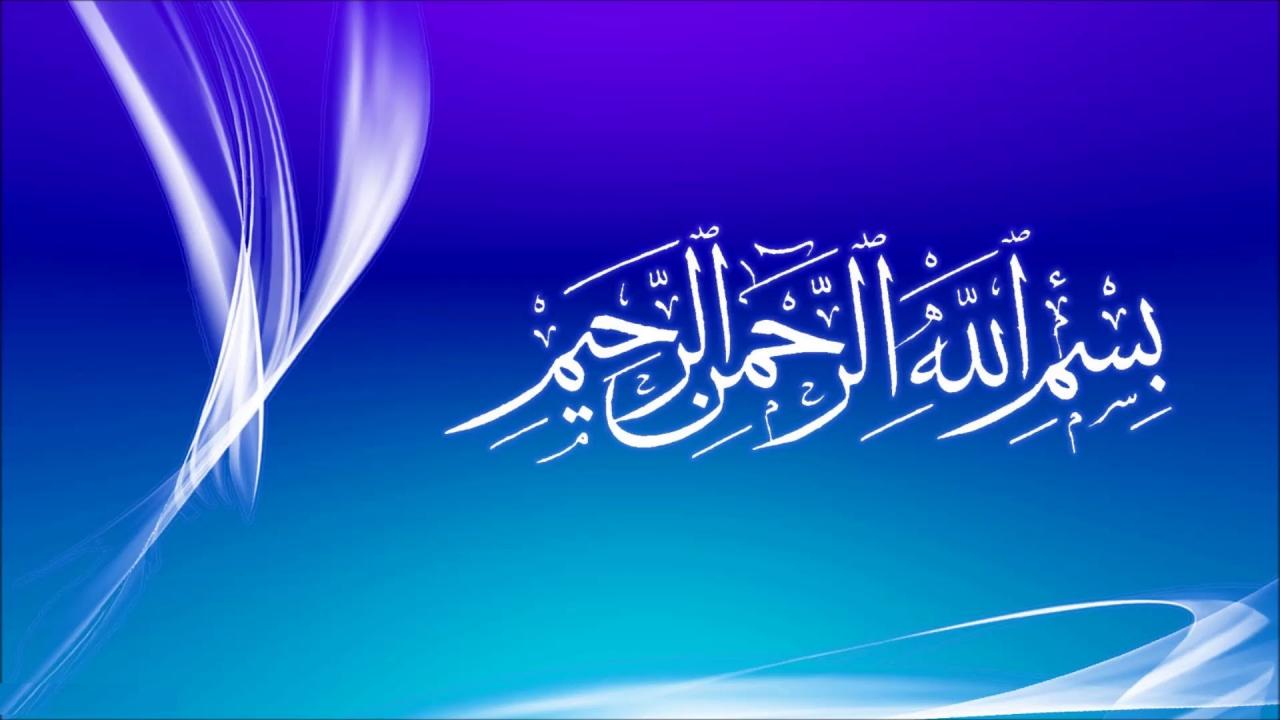 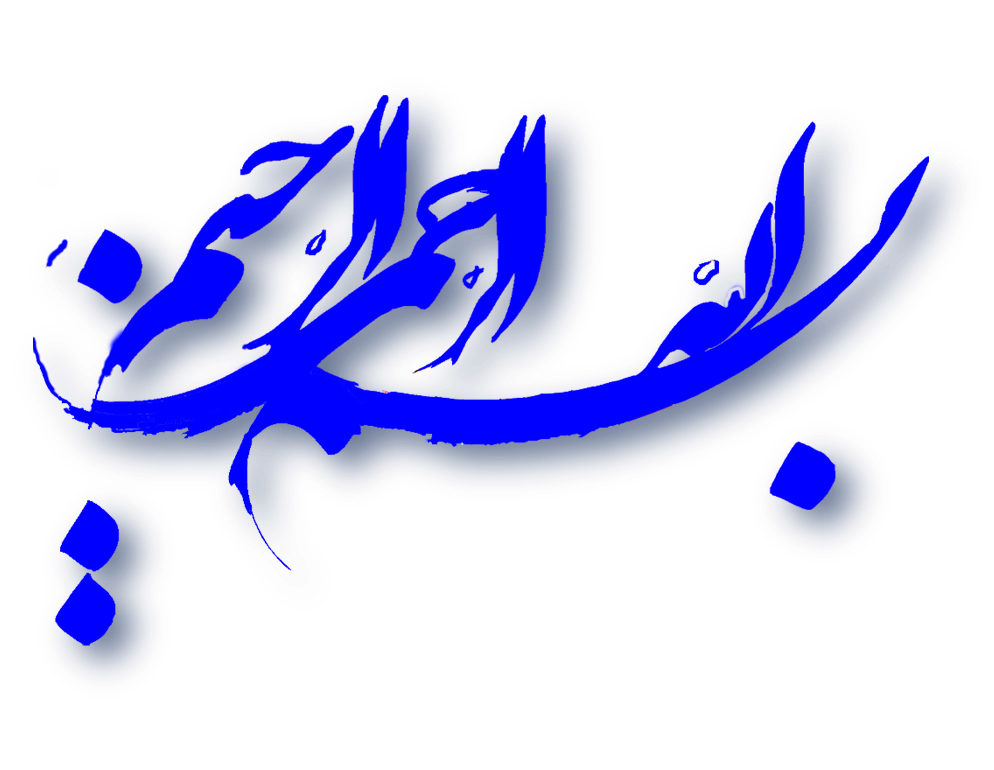 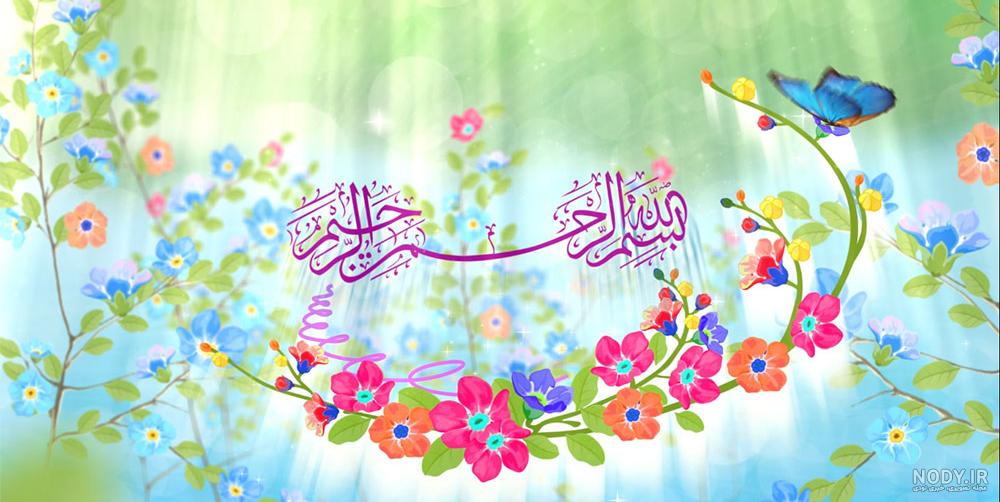 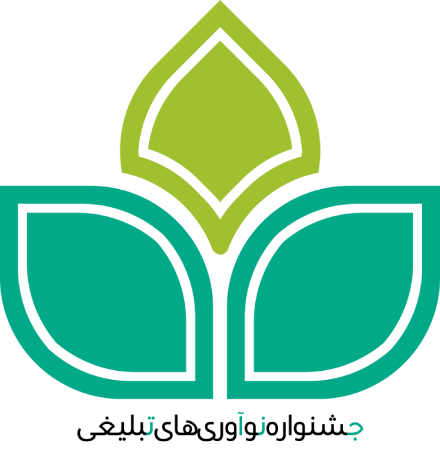 طرح ارائه شده :کلاس مشاوره قبل وبعداز ازدواج وسبک زندگی تهیه جهیزیه ولوازم تحریر
هوش مالی
فرزندان
تهیه و تنظیم:
مهوش شیعه زاده
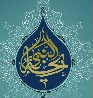 مهوش شیعه زاده
رزومه کوتاه: 
    سطح سه حوزه نظام قدیم پایان کفایتین
مدیریت مرکز نیکو کاری ریحانه النبی ص
مبلغ وسخنران ،مشاور خانوادهدر اموزش وپرورش
معینه حج 
نویسنده کتاب نقش فضائل اخلاقی در امنیت اجتماعی مدرس حوزه
مبلغ در مسیراستحکام خانواده وسبک زندگی
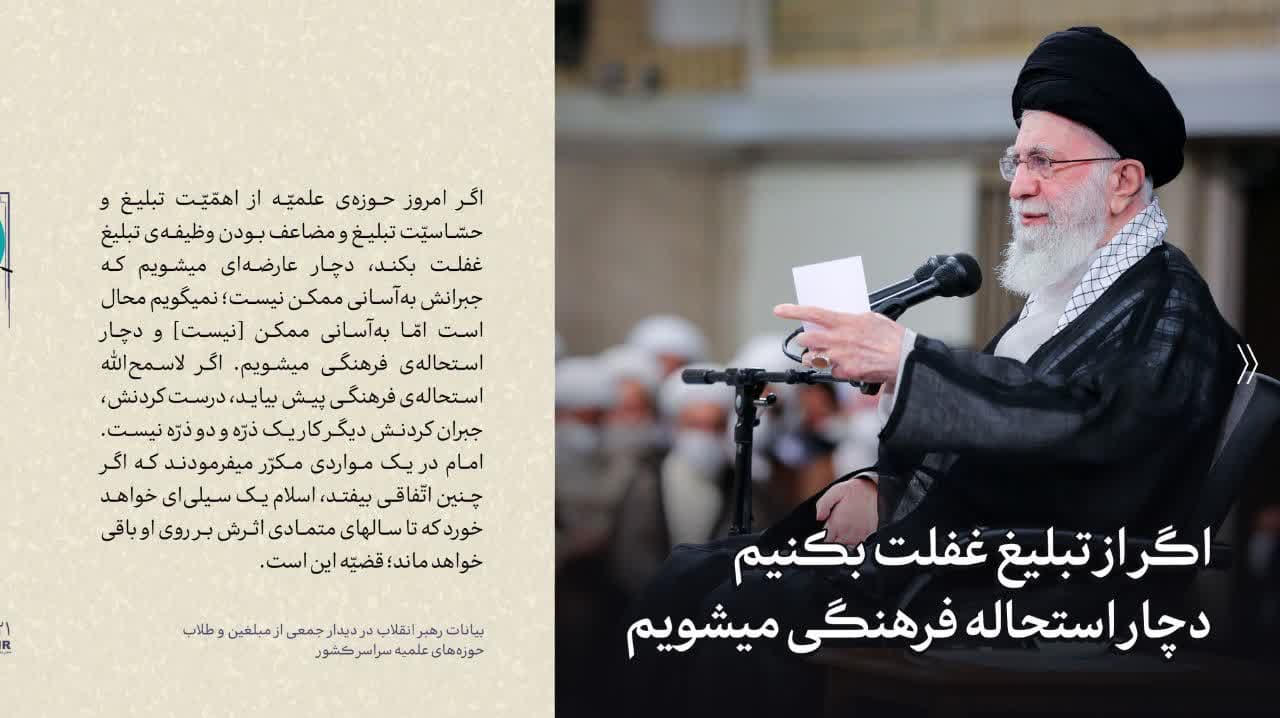 مرکز نیکو کاری ریحانه النبی
از سال 1400 مرکز نیکو کاری ایجاد کردم  مرکز ما شاخه ای از کمیته امداد  می باشدحدود 500 پرونده در اختیار مرکز ما قرار دارد شامل افراد مسن ،میانسال  ودختران جوان ،دانش اموزان ،حدود 60 بچه یتیم وبد سرپرست که با تحقیقات تحت حمایت ،مالی،درمانی،خوراکی،مشاوره،کمک هزینه تحصیل ولوازم تحریروپوشاک خیرین می باشنددرضمن برای زنان جوان مطلقه دریافت وام اشتغال ومشاوره برای رفع مشکلات البته مهترین کار ما مشاوره خانواده می باشد
فعالیت های ارائه شده در مرکز نیکو کاری 
ریحانه النبی
سخنرانی ،تبلیغ ،مشاوره، اهداء جهیزیه ،اهداءلوازم تحریر به دانش اموزان  سبک زندگی
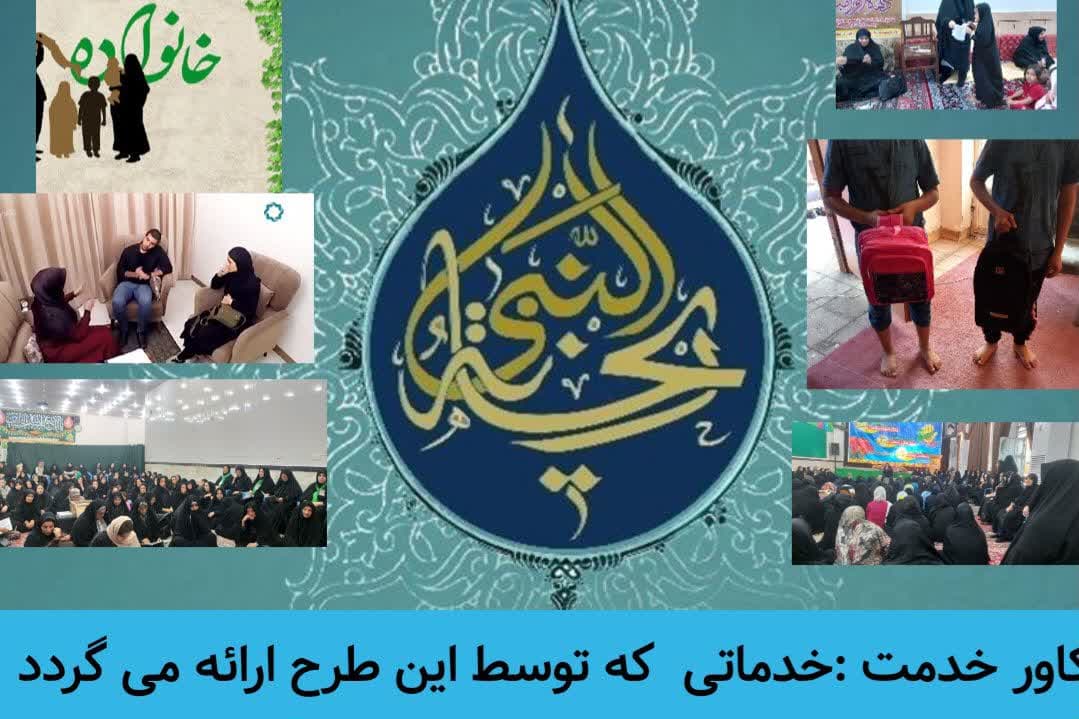 کاور فعالیت
 ( محصول یا خدمت)
فعالیت
مشاوره قبل وبعداز ازدواج وسبک زندگی تهیه جهیزیه ولوازم تحریر
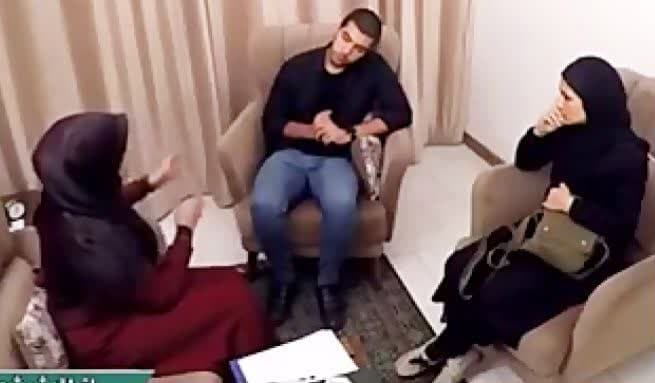 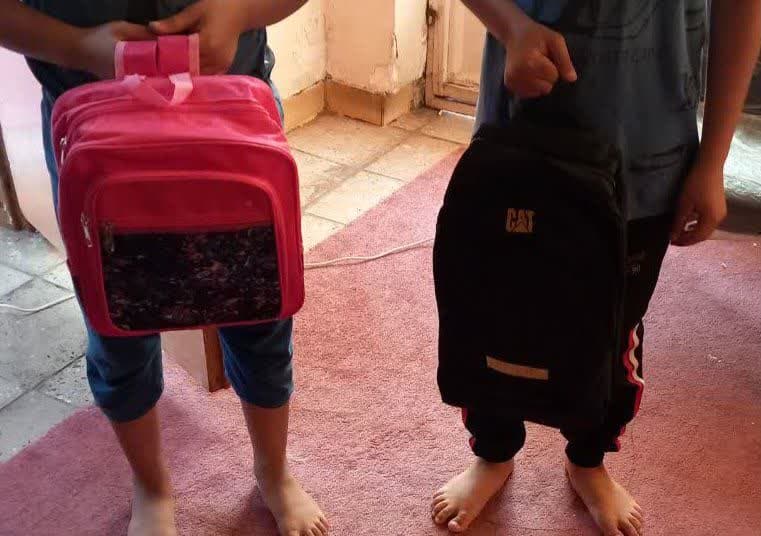 [Speaker Notes: معرفی کار با هیجان و ابهام در هدف (معرفی تبلیغی  و بیان فعالیت در ضمن یک داستان یا خاطره)  داستان برند]
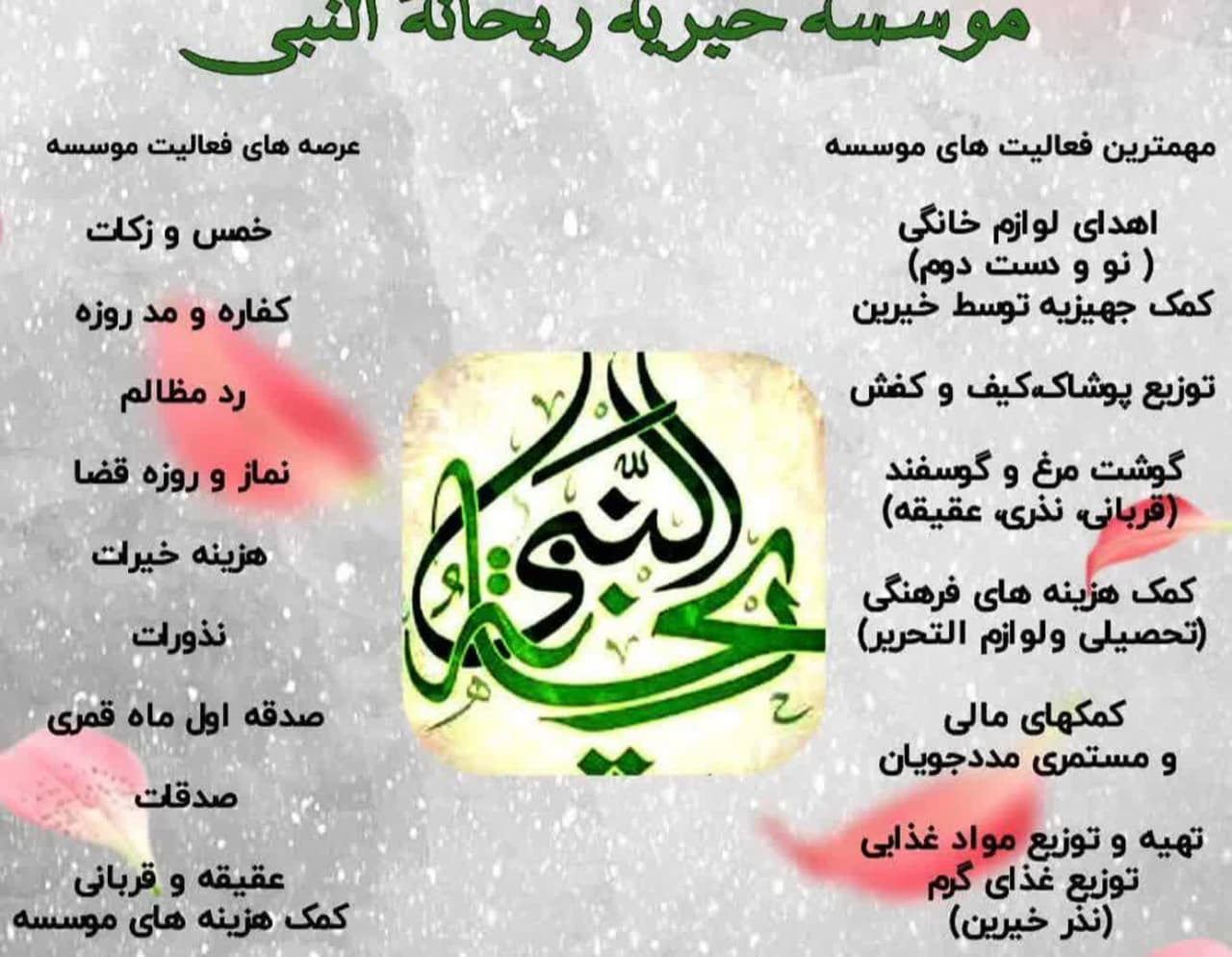 عمده خدمت ارائه شده مشاوره خانواده همراه با کمک های خیر خواهانه
معرفی فعالیت ( محصول یا خدمت
تبیین فعالیت :(فعالیت ورسالت هر مبلغ در درجه اول تبلیغ می باشدروش فعالیت تبلیغی  به بصورت سخنرانی،کلاسداری،مشاوره خانواده از قبل از ازدواج تا بعد،پاسخ به سئولات شرعی
فعالیت باروش تبلیغ واگاهی مخاطب در استحکام خانواده
موضوع فعالیت عمومی برای عموم مردم  ولی نیازمندان در الویت هستن
:مخاطبین ما همه قشر می باشند بچه ،پیروجوان هر سنی که باشند فرق نمی کند هم جنس مونث ومذکر متاهل ومجرد  همه  با هر نوع پوشش وسن
تبلیغات و معرفی فعالیت مرکز نیکو کاری در راستای خدمات رسانی به قشر نیازمند جامعه می باشدهمراه با مشاوره خانواده دیگر خدمات مثل سخنرانی ومنبر وخطابه وکلاسدار برای عموم می باشد
[Speaker Notes: جنس فعالیت شما در کدام از انواع قالب ها هست؟ (قالب از 32 قالب موجود) در قالب‌‌های ارائه معارف و اهداف تبلیغی (مانند کلاس داری، اجرا و مجری‌گری، مشاوره چهره به چهره و پاسخگویی، مناظره، منبر و خطابه، روایتگری، نمایشگاه داری و...)]
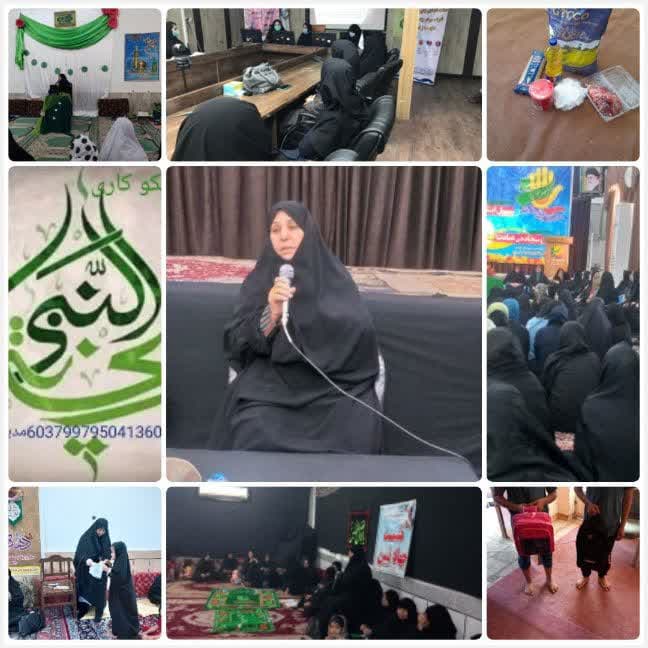 مقدمات و 
لوازم فعالیت
مقدمات فعالیت
(زمان خاصی برای فعالیت نداریم در تمام طول سال ما خدمتگزار مردم هستیم حتی ماه رمضان سحر هم پاسخگوی سئولات شرعی هستیم 
مشاوره های خانوادههای خاص رو در منزل انجام میدهم
 برای انجام خدمات ومشاورهمکان مخصوص داریم برای تمام فعالیت های ذکر شده  جایی رو اجاره کردیم با کمک خیرین  بعضی افراد هم درخواست مشاوره در مکان باز رو دارند
 (دفتر کار داریم سیستم کامپیوتری وخط تلف ثابت وهمراه دایم برای ارتباط گیری
[Speaker Notes: آیا حجم برنامه و طول زمان خاصی یا حتی استمرار برای تاثیر گذاری و رفع نیاز لازم است؟ (ضمنی)
برای فعالیت شما به چه مقدمات و لوازم نیاز است؟ (محیط خاص، ابزار و امکانات خاص، حجم استفاده از فناوری، آیا این فعالیت فردی است یا گروهی ، تعداد افراد درگیر در اجرا، اعضاء تیم مجری این فعالیت چند نفر و کیستند؟ آموزش‌ها و مهارتهای لازم برای مجری برنامه نیاز است و کدامند؟]
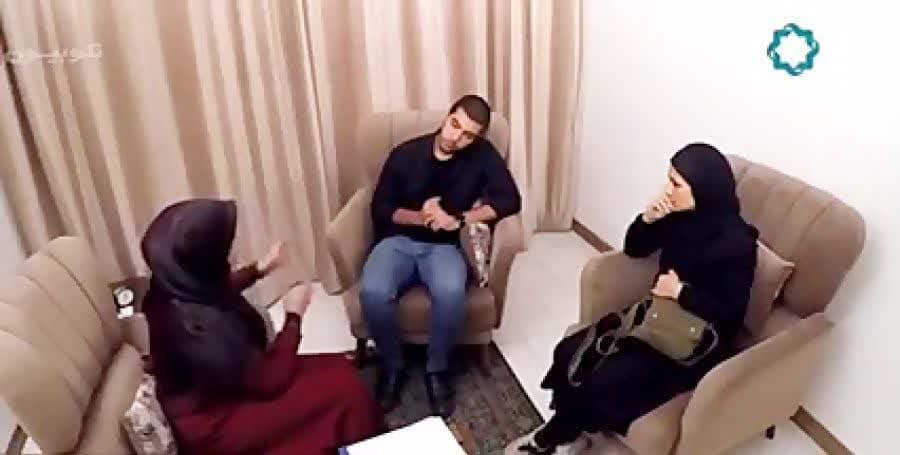 این فعالیت  مشاوره وتبلیغ  فردی   می باشداما حمایت ها با همکاری خیرین وکمیته امدادمی باشد
 تعداد افراد درگیر برای ارائه خدمات 10نفر افتخاری هست
اعضاء تیم نیاز به وسیله برای حمل ونقل کمک ها نیاز داند
فعالیت نیازمند نقش‌ها مکمل نمی باشد
 همکاری نهادهادر این فعالیت ضروری است همکاری امام جمعه وفرمانداری و.......
0 فعالیت نیازمند مجوز و تأییدیه از کمیته امداد می باشد
[Speaker Notes: آیا حجم برنامه و طول زمان خاصی یا حتی استمرار برای تاثیر گذاری و رفع نیاز لازم است؟ (ضمنی)
برای فعالیت شما به چه مقدمات و لوازم نیاز است؟ (محیط خاص، ابزار و امکانات خاص، حجم استفاده از فناوری، آیا این فعالیت فردی است یا گروهی ، تعداد افراد درگیر در اجرا، اعضاء تیم مجری این فعالیت چند نفر و کیستند؟ آموزش‌ها و مهارتهای لازم برای مجری برنامه نیاز است و کدامند؟]
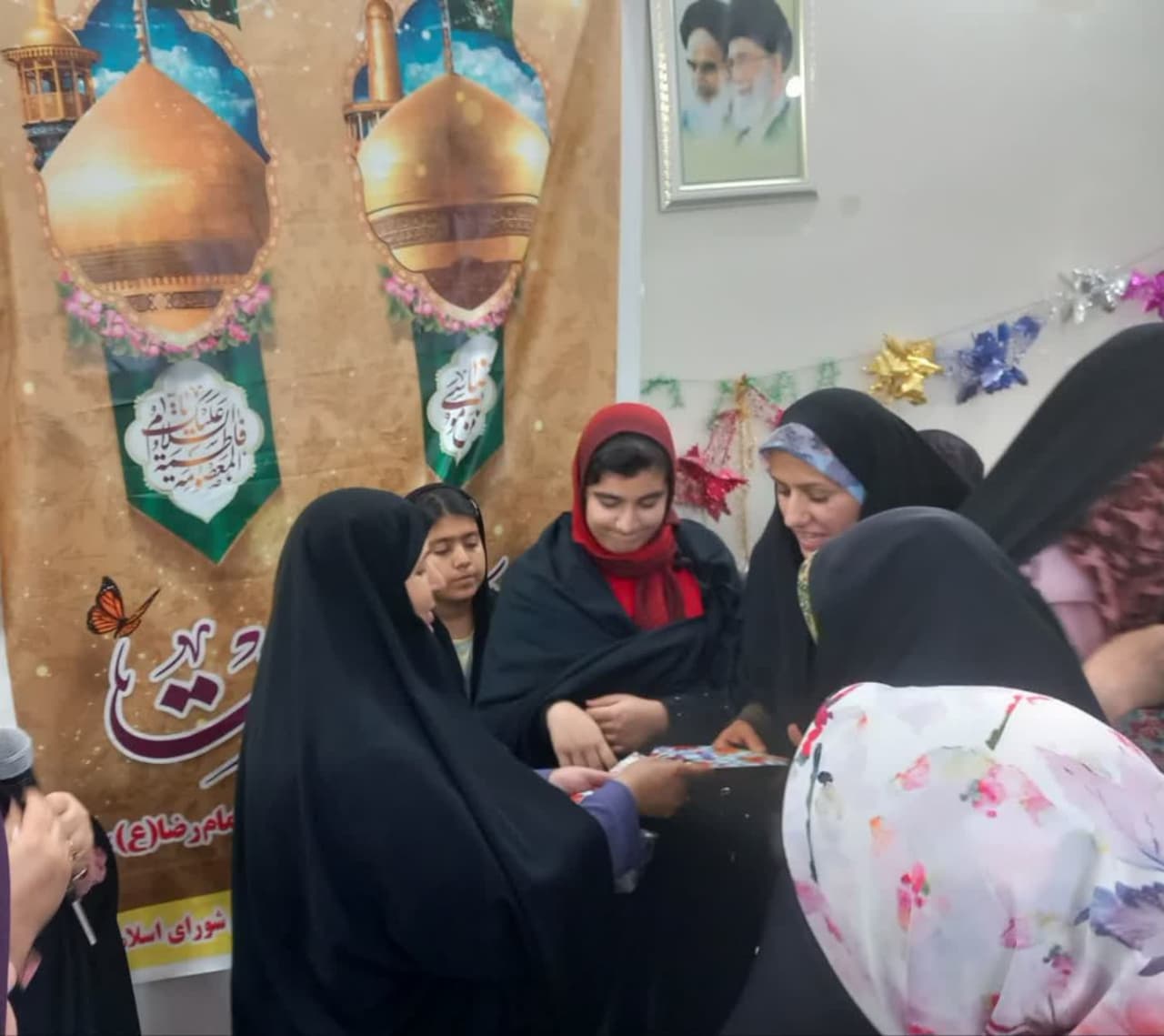 امتیاز مهم
فعالیت رفتار وعملکرد مبلغ با مخاطب می باشد
جنبه نوآورانه یا وجه امتیاز
اولین جرقه  نیاز خود مخاطبین بودرخواست مردم  بخاطر اینکه مخاطبین بیشتراعتماد دارند مسائل شخصی خودرو بامبلغین مذهبی باز گو کنند
مهمترین تمایز این فعالیت همراه وهمدل بودن با مردم واطمینان خاطر داشتن انها
مهمترین شاخصه فعالیت و بخش برجسته این فعالیت همراه بودن با مخاطب ودرک مشکلات او رفتار یک مبلغ از محتوای سخنرانی مهمترمی باشد رفتار ما علت اصلی  انتخاب  مخاطب می باشد
 انچه که  باعث نزدیک شدن مخاطب می‌شود
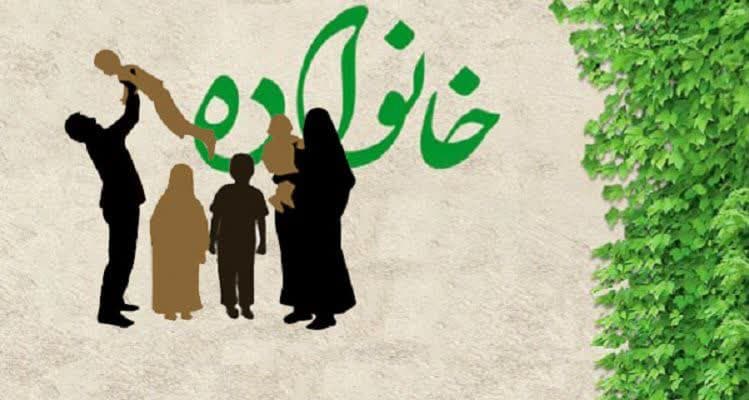 اهداف فعالیت
داشتن خانواده وجامعه سالم واستحکام خانواده
اهداف و تأثیرات فعالیت
این فعالیت با توچه به اسیب های اجتماعی برای رفع رفتارهای هنجار شکن که باعث تزلزل در استحکام خانواده  می باشد
هدف و نیازبا مراجعه مخاطبین  با توجه به اعتمادی که دارند
رفع احساسات زود گذر،پیش گیری از مشکلات خانوادگی واصلاح رفتارهای غلط
پس از مشاوره یا کمک های خیر خواهانه  مخاطب احساس ارامش دارد
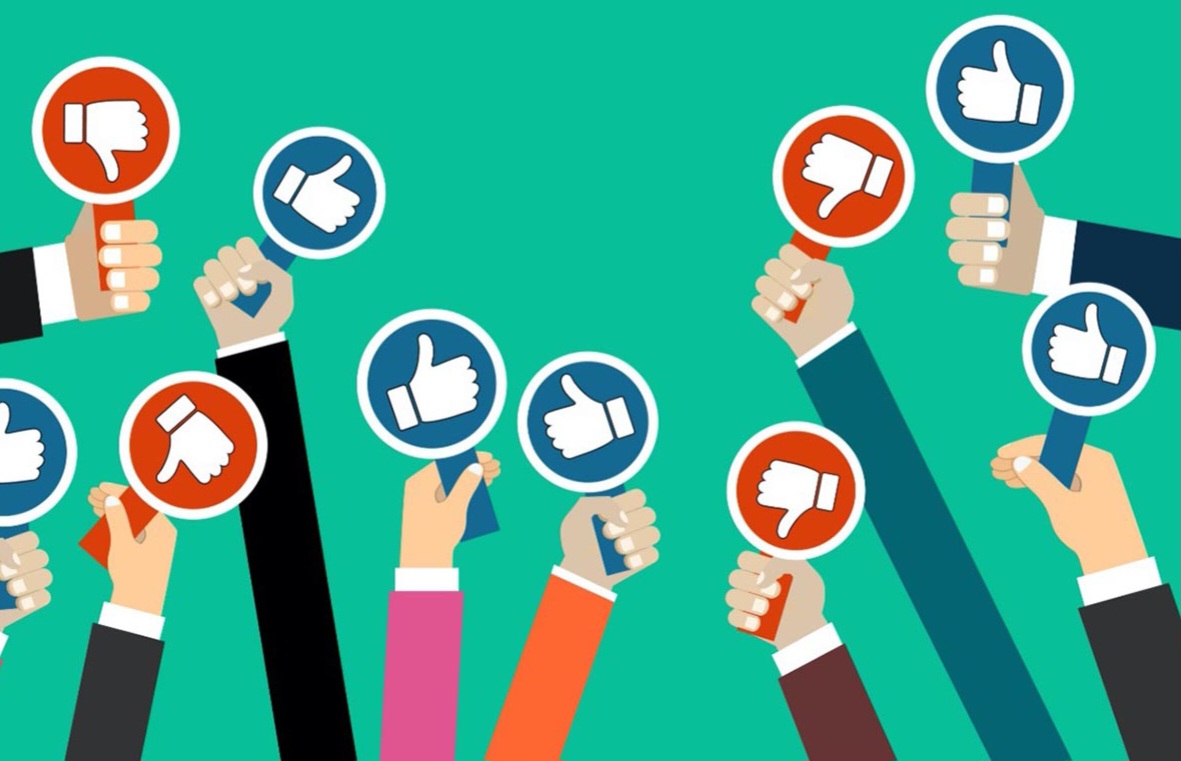 بازخورد از
 فعالیت
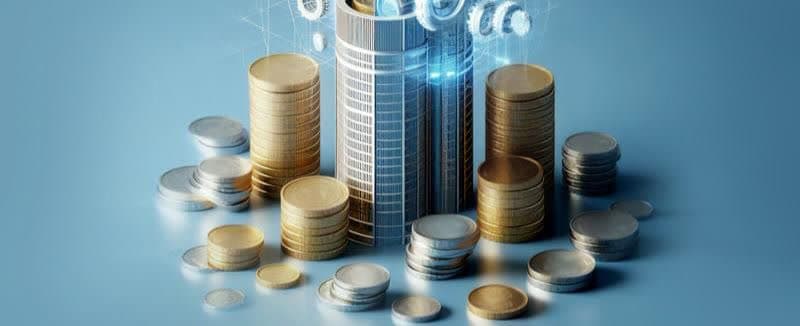 تأمین مالی و
 پشتیبانی فعالیت
تأمین مالی و پشتیبانی فعالیت
هزینه جانبی این فعالیت از کمک های خیر خواهانه خیرین
هزینه این فعالیت از اوقاف،امام جمعه ،فرمانداری میتواند تامین شود
تنهاپشتیبان خدمت وفعالیت خیرین وهمکاری خانواده وهمسرم
درآمدزایی این همکاریوخدمت  اگر از نظر مکان  تامین شویم می توان درامد زایی کرد از طریقه مشاوره دادن
آیا مخاطبان حاضر به هزینه کرد بابت فعالیت هستند؟در حد ناچیز یا هیچ
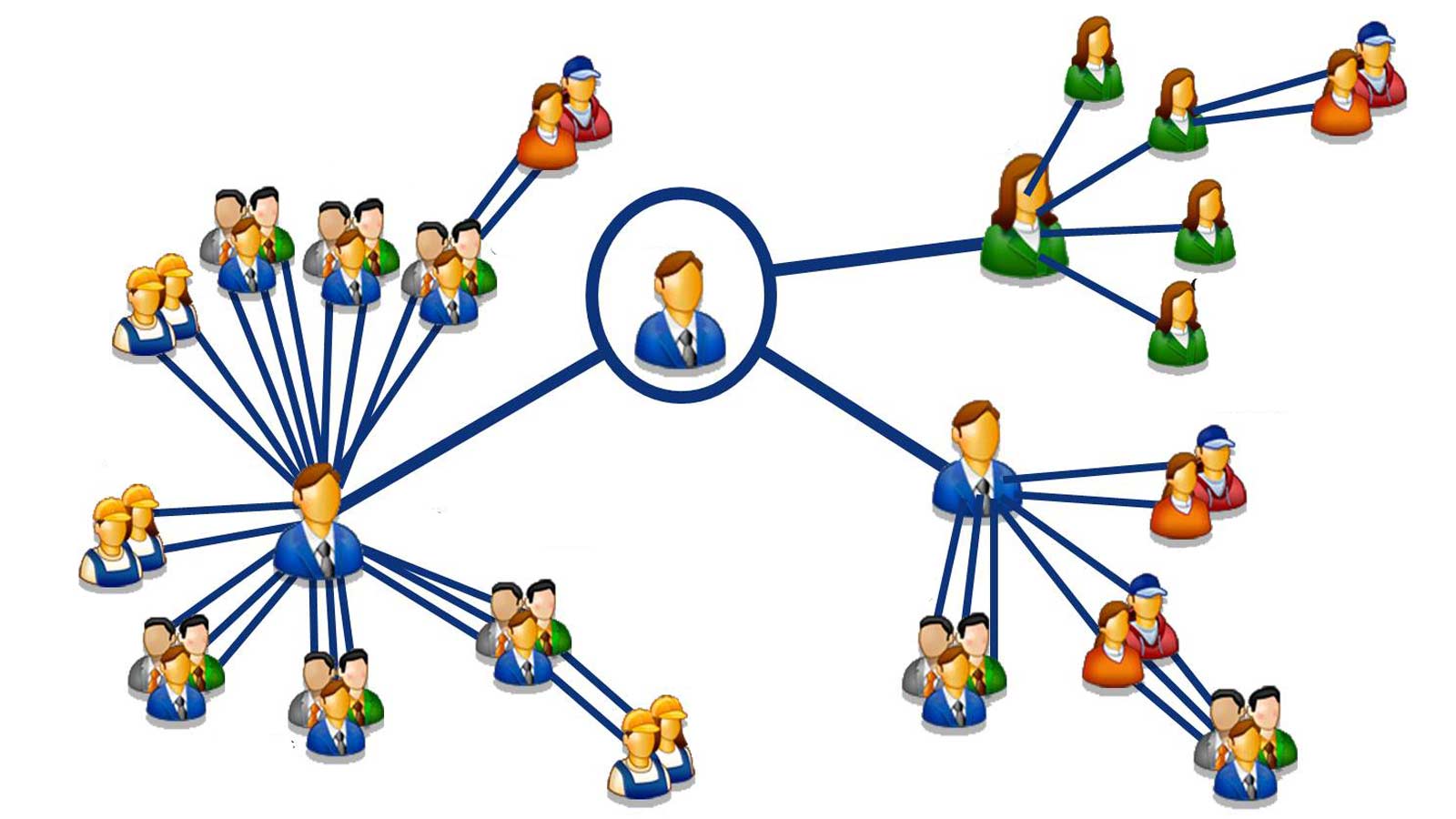 شناسایی 
فعالیت‌های
 فرهنگی همسو
قابلیت توسعه و تکثیر پذیری فعالیت
اگر همکاری بشود می توان فعالیتهارا در سطح استان یا کشور برگزار کرد
چالش‌ها و موانع کسب موفقیت نبود مکان مناسب وتامین هزینه
زمینه توسعه و تکثیر فعالیت   مجوز ومکان مناسب با هزینه نیاز می باشد
جهت تقویت و ارتقاء فعالیت، یا تکثیر این فعالیت،نیاز به اموزشهای تخصصی می باشد
درخواست همکاری وحمایت شمارو دارم برای تبلیغ بهتر وبصیرت وبینش واگاهی جامعه مخصوصا جوانان واستحکام خانواده
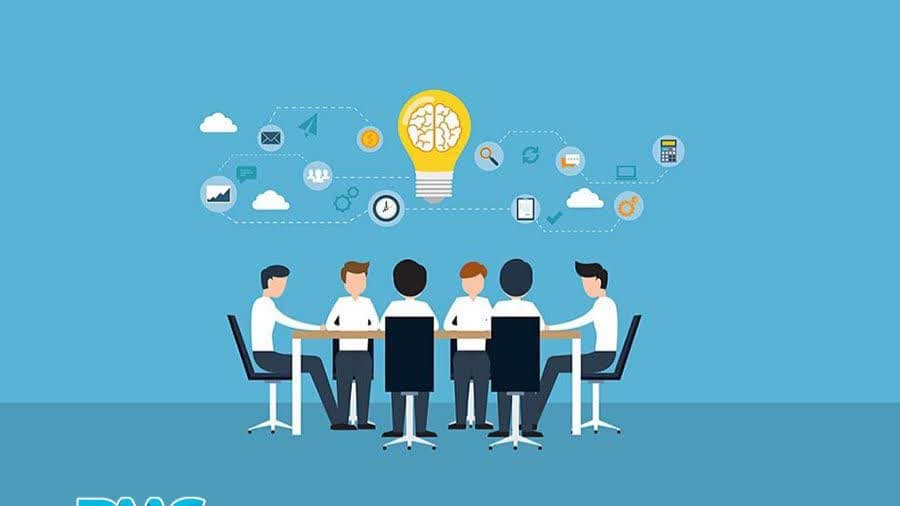 ممنون از حسن توجه شما
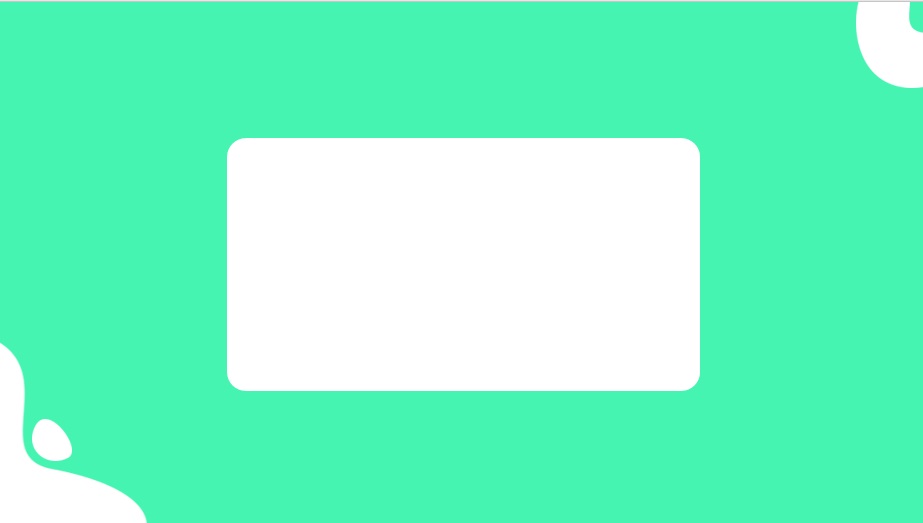 بهترین هارا براتون ارزو دارم
مهوش شیعه زاده